Weserbergländer Herzen helfen e.V.
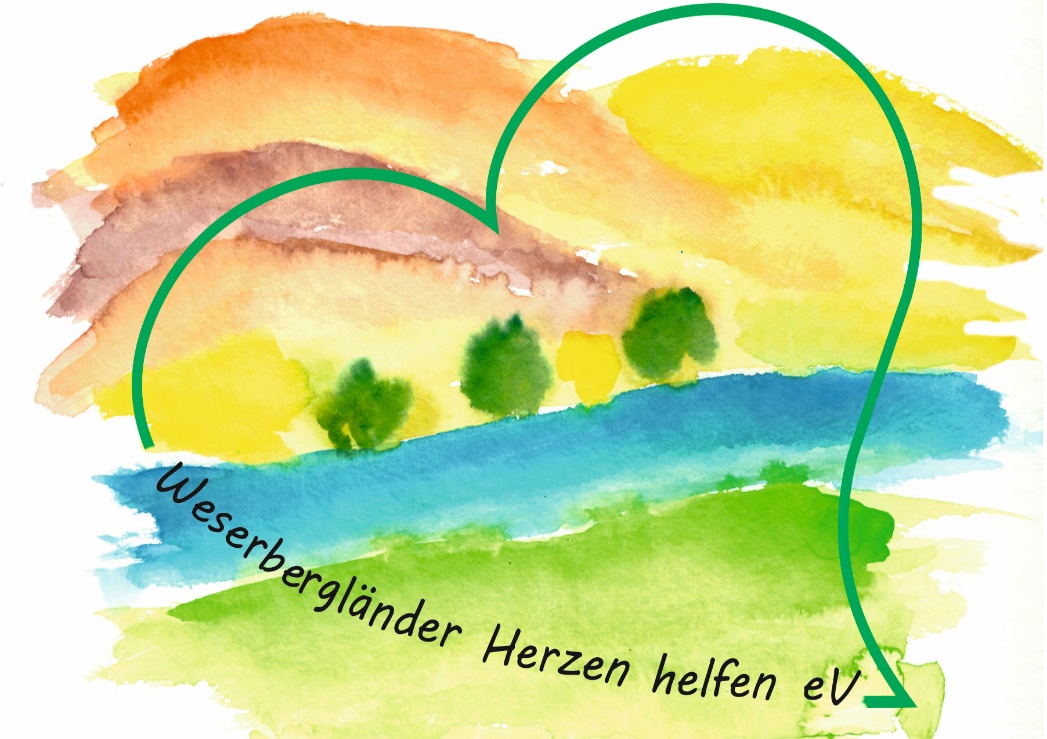 Jahresbericht 2018
Mitgliederentwicklung 2018 (Stand 31.12.2018)

 30 Personenmitgliedschaften (24 -2015, 29 – 2016)

   3 Firmenmitgliedschaften

 	 1 Austritt

    1 neues Mitglied in 2019 
Abgegebene Herzensgeschenke 2018:

773 Herzkissen für BZ Lemgo, Hameln, MHH, Rose-Klinik und einzelne

315 Drainagetaschen für BZ Lemgo, Hameln, MHH, Detmold

183 Kinderkissen für Kliniken Detmold, Hameln, MHH, Minden

215 „Alles wird gut“-Tücher für Risikoschwangere für Detmold, Minden, 
       Hameln, MHH 
285 Frühchenquilts für Stationen in Detmold, Hameln,   
       Minden

  16 Nesteldecken /8 Schürzen für div. Senioreneinrichtungen

  64 Liebhabequilts für Kinderdörfer WEKIDO und SOS-KD

  84 Palliativkissen für Klinikum Minden, Hameln und Lemgo

370 Sonstige Herzensgeschenke (Betthimmel/Inkubatorendecken, 
       Mützchen/Socken, Nackenkissen, Schoßquilts, Fühlsäckchen etc.)
Aktivitäten 2018  



02	- Mitgliederversammlung	- Herzkissenaktionen Bodenwerder & Lemgo

04  - Seniorenheim Fischbeck – Entgegennahme Herzkissen
	
05	- Nähwochenende Kloster Möllenbeck
    	
06	- dm-Kassieraktion mit Nané Lénard
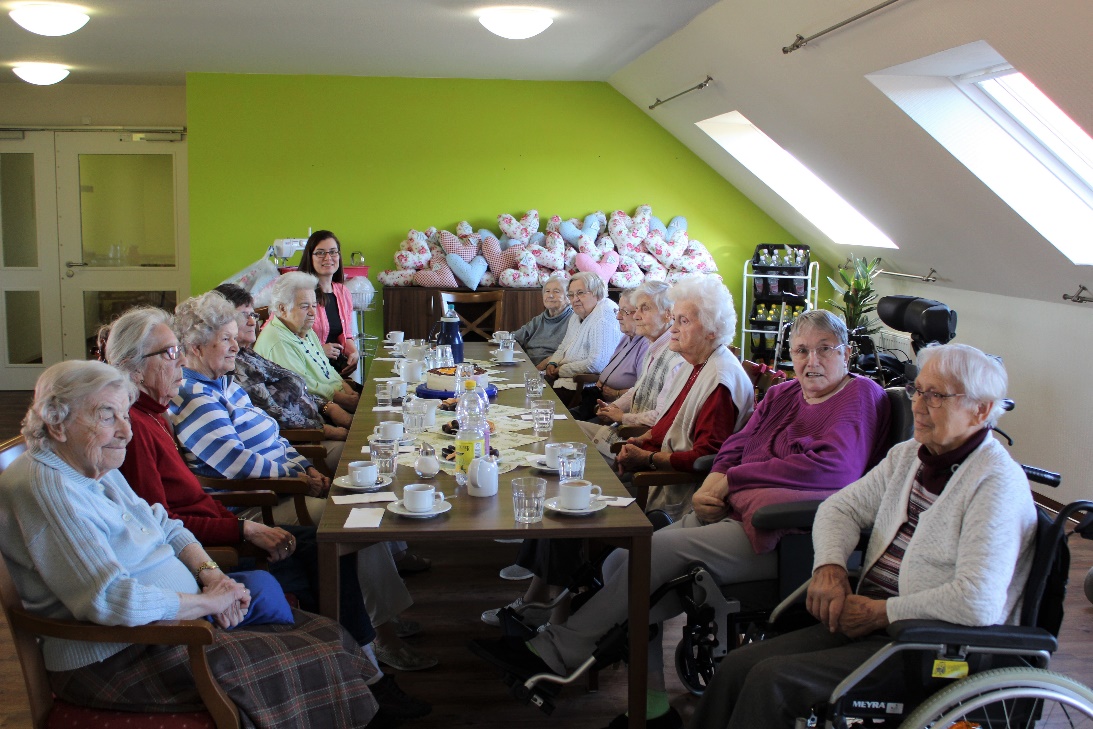 08	- Termin Tagespflege St. Loyen	- Sonderprojekt 2019
		 
09	- kleiner Kreativmarkt Marktkauf Rinteln	
	
10	- Infostand und Herzkissenaktion Horn-Bad Meinberg		
12	- Mitmachaktion Weihnachtsmarkt WEKIDO
	- Weihnachtsmarkt Rinteln
	- Übergabe Weihnachtsquilts MHH
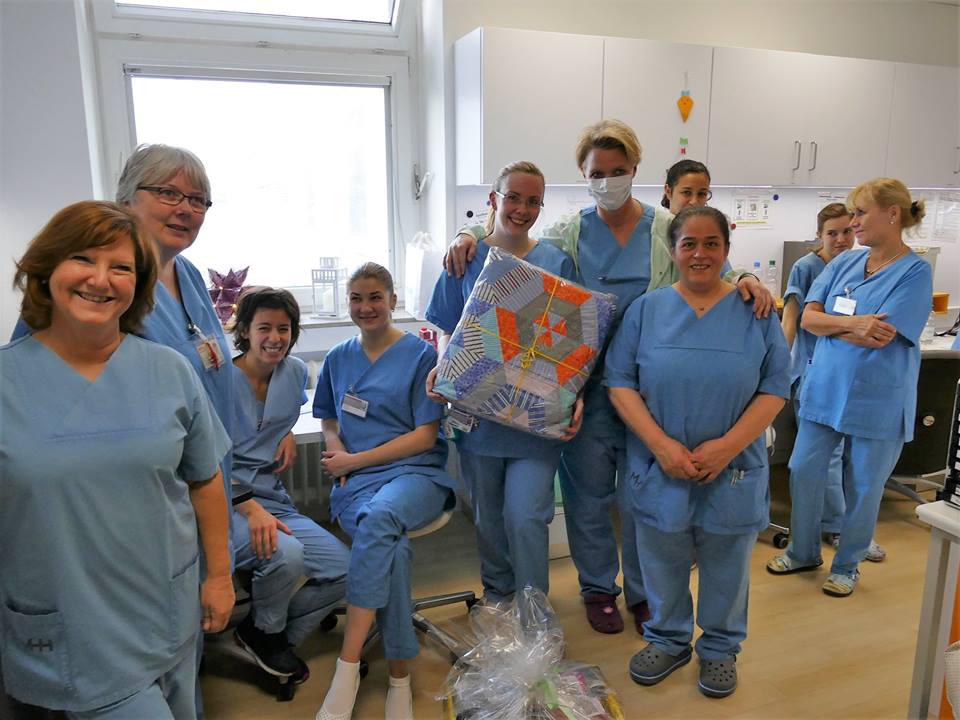 Einnahmen 2018– insgesamt 8.019,43 €


     570,00 € Mitgliedsbeiträge

   1075,00 € Kostenanteile VA 2018

   6374,43 € Spendeneingänge, davon


	    2512,92 € dm-Kassieraktion	    1000,00 € Ing-DIBA
	     600,00 € Klinikum Lemgo
	     403,80 € Weihnachtsmarkt Rinteln
 	     276,40 € Amazon + we can help
	      211,50 € Kreativmarkt Marktkauf Rinteln 	     135,00 € tci-tangram consultants international GmbH
Ausgaben 2018 – gesamt  6.134,86 €


  2719,50 € Materialkosten Vereinszweck
      Stoffe, Volumenvlies, Füllfasern

  1196,35    € sonstige Kosten Vereinszweck
       Mitgliederversammlung, Verpackungsmittel, Waschmittel 

  1044,67  € Orga/Büro/Verwaltung
     Versicherung, Software, Kosten Website,       Fahrtkostenerstattung MR, Büromaterial, Filmschnitt

   276,81 € Portokosten

   466,00 € Raummiete

   263,02 € Abschreibung Laptop 2017
Überschuss ideeller Bereich		 1.884,57 €
 


Kontostand Bank				 3629,32 €
Kontostand Kasse				   357,70 €
Bestandsaufnahme 20.01.2019


     6 Herzkissen / 160 –hüllen
 169 Drainagetaschen
 319 Kiddiekissen und Mini‘s / 626 -hüllen
 129 Frühchenquilts /  8 Tops
   23 Liebhabequilts  / 25 Tops
   25 Alles wird gut - Tücher
   27 Nesteldecken / 64  Nestelschürzen
   11 Palliativkissen/ 152 -hüllen
   16 Nackenkissen/ 33 -hüllen
   15 Gelenkwärmer ungefüllt
 133 sonstige (Mützchen, Socken, Sternenkindertücher)
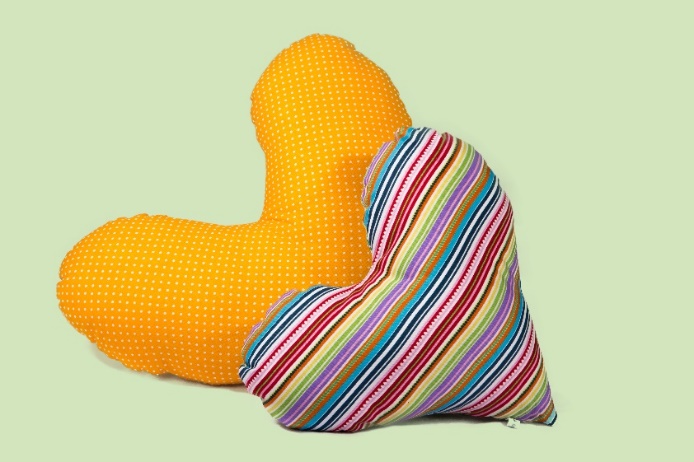 Geplante Aktivitäten 2019

02		Feierstunde - 10 Jahre Lippischer  Ehrenring03/04	Herzkissenaktion Lemgo
04		12.-14. Näh-Wochenende Kloster Möllenbeck
05		Herzkissenaktion Bodenwerder
06		Kreativmarkt Barntrup (?)		Benefizabend Familienstiftung Lemgo - Infostand
08		KreativMeile Hannover  
10		Patienteninfotag SANA-Klinikum Hameln - Infostand
12		14./15. Weihnachtsmarkt Rinteln
		Mitmachaktion WEKIDO
Finanzplanung 2019

Übertrag aus 2018      3.987,02 €    (tatsächl. Finanzen)

Spendeneingang 2019     133,40 €

Mitgliedsbeiträge          660,00 € (inkl. 45,00 € aus 2018)

angekündigte/kalkulierte Einnahmen/Spenden
	- 950 € Kostenanteil Nähewochende (1050 €)	- 600 € BZ Lemgo
	- 300 € amazon / we can help
	- 135 € tci - tangram consultants international gmbh
	- Spendenstand „Kreativmeile“ Hannover (300 €)
	- Weihnachtsmarkt Rinteln (400 €)
	- kleine Einzelspenden (500 €)							 ~ 4000,00 €
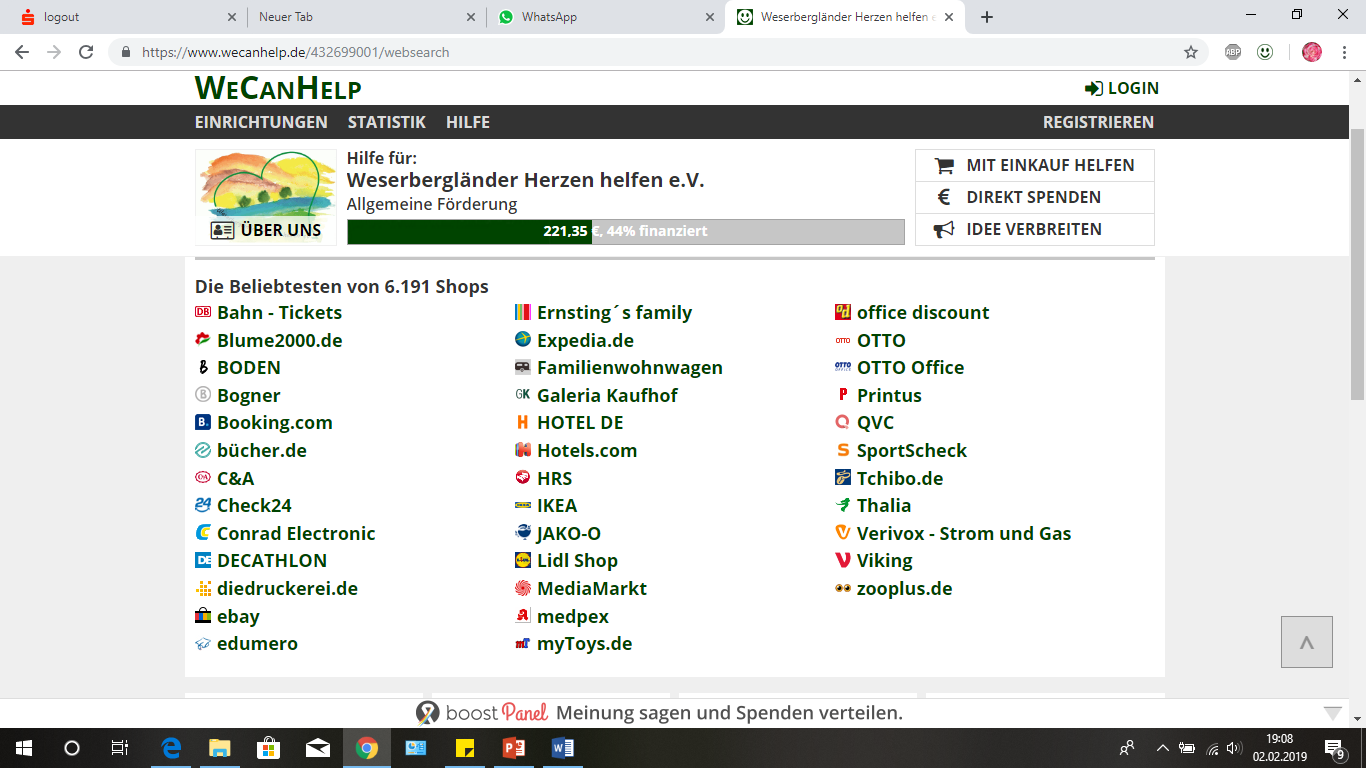